Intro to Derivatives: Options
Brainteaser!
What are the answers to these MC questions?
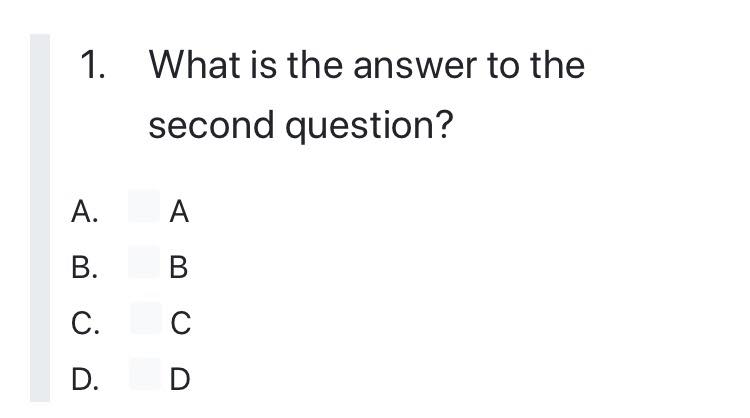 Hint: Start with Question 3
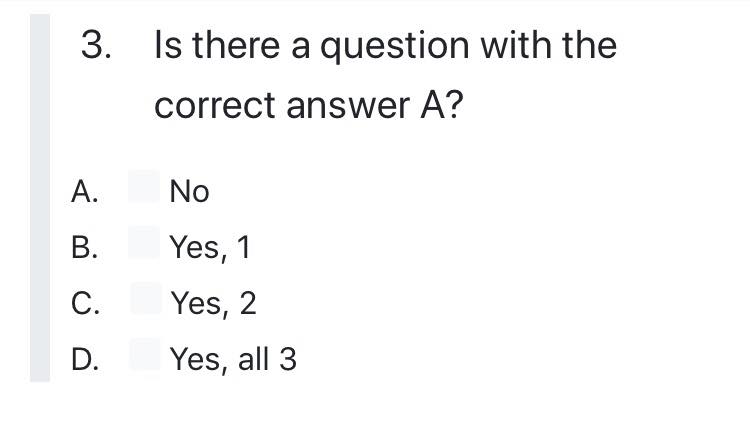 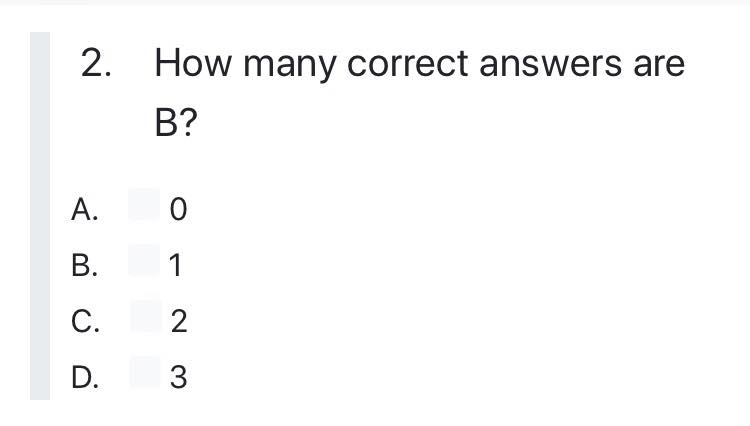 Answer:
Examine Question 3. Suppose no questions have an answer of A. Then the answer to question 3 would be A, a contradiction since we supposed none of the answers were A. Thus, there must be at least one A, and Question 3 is not A so either Question 1 or Question 2 is A. Since Question 1 always has the same answer as Question 2, if one of the two is A then both must be A. So both Question 1 and Question 2 are A, which means there are 2 answers that are A. Thus, the answer to Question 3 is C, so the final set of answers is AAC. Going back to check our work, we can verify that AAC makes all three questions true.
What Is a Derivative?
Derivative
A derivative is a financial instrument, whose value is from the value of another underlying asset
When the price of the underlying changes, the value of the derivative also changes

Types of Derivatives
Forwards/Futures
Options
Swaps
Warrants/Convertibles
What was the first financial derivative?
British – Opium Derivatives, 1850
Dutch – Tulip Derivatives, 1636
Japan – Dojima Rice Exchange, 1697
India – Cotton Derivatives, 1875
Chicago – Chicago Board of Trade Grain Futures, 1864
Futures and Forwards
Negotiate price to pay at t=T
Exchange underlying at agreed prior price*
t=0
t=t
t=T
Pricing Futures
Futures and Forwards Compared
Counterparty Risk
Counterparty Risk
The risk that one of the parties within a transaction may default or renege on a prior obligation
Is this generally a problem?
No
Buyer
Forward
Seller
Buyer
Future
Clearinghouse
Seller